School mental health language
Children and Youth Behavioral Health Subcommittee
August 9, 2023
Thank you
Florida Department of Education
Andrew Weatherill
Anna Williams-Jones
Beverly Wilks

Florida Behavioral Health Managing Entity
Maria Bledsoe
Silvia Quintana
Alan Davidson

Florida Association of Managing Entity
Natalie Kelly
Subcommittee Workgroup Members
August 9, 2023
2
School mental health proposed language
The School Districts should negotiate an agreement with their local Managing Entity (ME) to address children and youth mental health concerns.  This agreement would include a clearly defined scope of work and performance measures to meet school district reporting requirements for the mental health school programs; as well as the referral of children and youth with behavioral health concerns to the ME for care coordination and/or other behavioral health services.  In addition to the referral process, it would establish an online portal that allows real time communication, to ensure all parties are working together in the treatment, support and educational outcomes for the child/youth and their family.  This will assist in providing a method for a coordinated system of referral to the appropriate levels of care and funders for those children/youth. It would also establish a process for the School Districts to have access to data necessary to meet their mental health reporting requirements and the ability to track progress and outcomes from treatment.   As a result of this coordination of care, students will improve in their school performance, attendance, and reduced mental health incidences.
August 9, 2023
3
School mental health Incentive language
Additional funds will be allocated to school districts that use a similar model like the Pasco/Hillsborough/Broward school mental health that contract with organizations and provide accountability back to the school district. This would ensure students and their families have 24/7 access to behavioral health services year-round, as needed. This additional funding could be utilized for training school personnel, children and parents and services.  Focus on Evidenced Based Practice (EBPs).    

Additional funds will be allocated to school districts whose program offers 24/7 access to mental and behavioral health services year-round, as needed.  This funding could be utilized for training for school personnel, children and parents.  Focus on Evidenced Based Practice (EBPs).
August 9, 2023
4
School mental health Incentive language
Additional funds will be allocated to school districts that implement a Tiered approach of the school mental health program.

The implementation of this type of model would allow for a more efficient use of funds as it would ensure all potential funding streams are utilized to support child/youth and their families.  This is due to the blended and braided funding between the MEs, Managed Care Plans, Private Insurance, etc..  This collaboration maximizes and ensures services are coordinated at the correct level of care via care coordination.

The care coordination of services between the school districts and MEs ensure access and supports to behavioral health services.
August 9. 2023
5
Thank you
QUESTIONS and ANSWERS
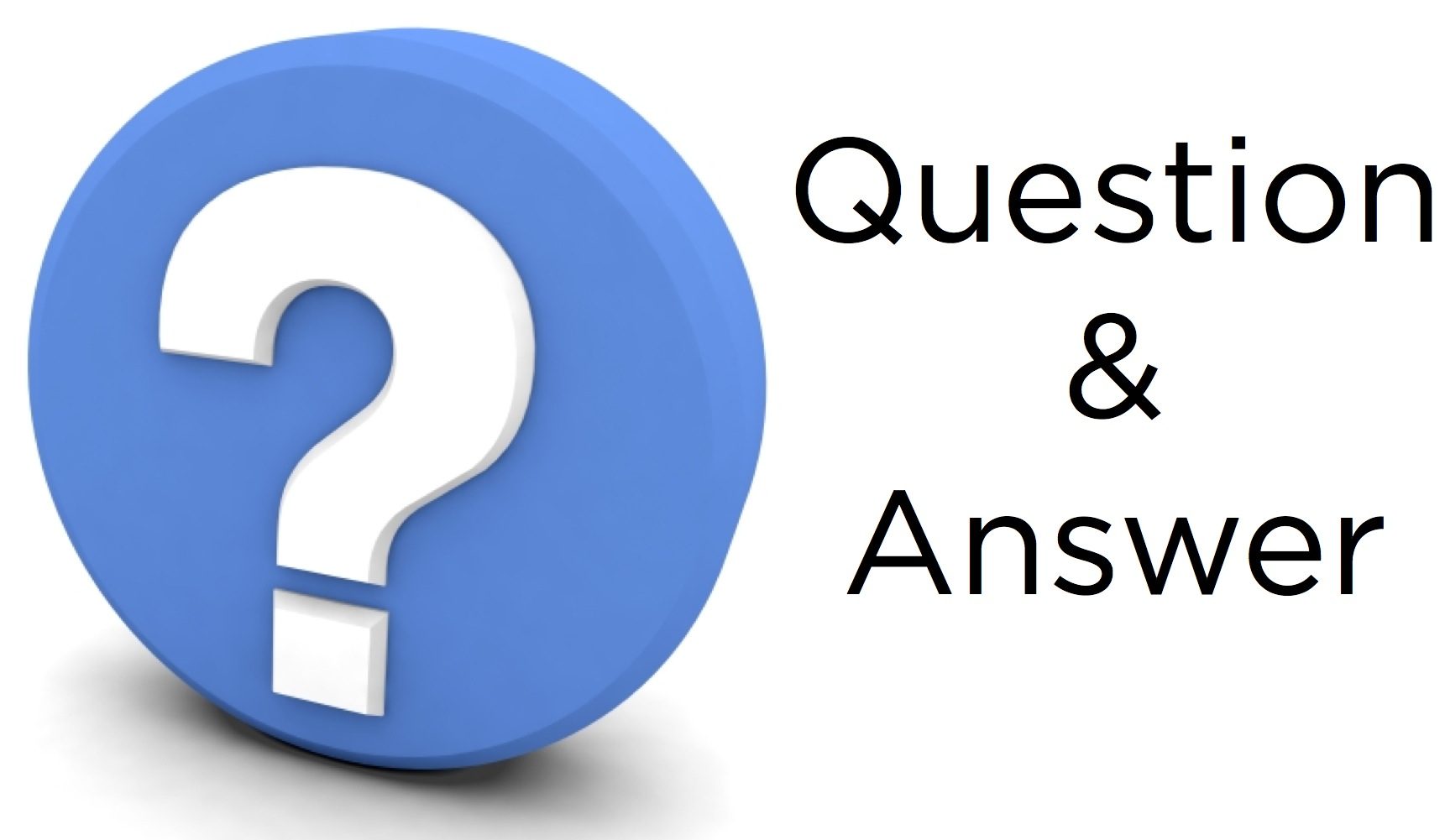 6